Bestyrelsesmøde23. august 2018
Sted PHOENIX CONTACT Kolding
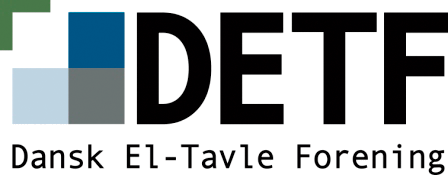 Dagsorden
Godkendelse af referat fra sidste møde 18. april 2018
Økonomi efter 1. halvår
Studieturen til London
Gennemgang af programmet & økonomien
Indhold på efterårsmødet
Gennemgang af foreløbigt program
Medlemssituationen
Uddannelse
Opkvalificeringskurser
Lærlingeuddannelser
Orientering fra direktøren
WEEE direktiv
SIK møde orientering fra mødet
Konjunkturbarometer
Nordisk samarbejdsmøde 1. november
DI direktør, besøg i bestyrelsen
Orientering, Udvalgene, hjemmeside
Datoer for bestyrelsesmøder i 2019
Eventuelt
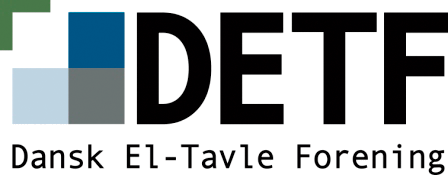 2. Økonomi frem til dato
3. Studieturen til London
Økonomi:

Endelig pris pr. deltager 6.400 kr. (anslået i program ca. 6.200 kr.)
Tillægspris for enkeltværelse + 1.500 kr. (anslået i program ca. 2.000 kr.)
Tillægspris for fly, fra Ålborg + 2.124kr. Billund + 1.157 kr. Sønderborg + 1.432 kr. 

Antal deltagere inklusiv Siemens 63 personer.
Samlet deltagerpris 63*6.400 	= 403.200 kr. (Siemens udgør 8*6.400 kr. samlet = 51.200 kr.)
Tilslutningsfly	samlet		= 26.988 kr.
Tillægspris for enkeltværelse 	= 19.500 kr.
Samlet budget 			= 449.688 kr.
Link til program
4. Medlemsmøde 26.oktober
Link til foreløbig agenda
5. Medlemssituationenpr. 21. august 2018
Nye medlemmer i 2018:
PC Schematic
IGE-XAE (Caddy)
Eplan
Flexit tavler Nyt medlem siden sidste bestyrelsesmøde
Opsagt hjemmeside bannerreklame
Eegholm
Bannerreklamer tilmeldt
Flexit tavler 
Pr. 31. juni 2018 ser medlemssituationen således ud:
Primære medlemmer:		26			
Associerede medlemmer:	28			
Rådgivere & myndigheder: 	  2
Bannerreklamer 19 stk.
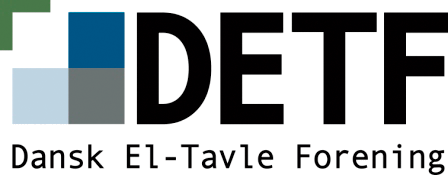 Liste over mulige medlemsemner
ETV - Færøerne
AD Control i Slagelse Helle Olsen er kontaktet flere gange har ikke hørt tilbage. Skal rykkes igen.
Picca Automation er blevet kontaktet, men har ikke hørt videre
Dan Delektron har selv spurgt om at blive medlem, og har fået materiale, men de tænker stadig, har lige rykket igen. Afventer Kenn Hansen.
Elcon Automation i Hornslet skal besøges tale med Thomas Bitch Pedersen. De skal besøges. Vigtigt er at tavledelen har eget CVR. Nr.
TOFT Automation, har set på vores hjemmeside. Skal kontaktes. Henrik Toft Sørensen.
Uni-El har talt med Lars Thiesen, de ønsker også at vente har travlt. 

Emner der har været behandlet med ikke pt. er potentielle:
CS-Electric i Esbjerg de ønsker ikke PT at blive medlem, måske senere.
Contech i Nykøbing Falster Lars Villander, vender tilbage når de føler de har tid til at blive medlem. 
AB-Elco i Ringsted Tomas Kudsk er kontaktet, ikke interesseret lige nu. Måske kontakter hans kompagnion. De er anbefalet af Flemming Hansen F.J.H..
HOLTEC
AB Electric
BE Cablecon (NEXANS 1. januar 2018)
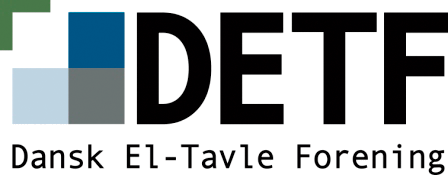 6. Uddannelse
Status:
Afholdt møde med DI, IU, Business Odense
Ser på nuværende automatiktekniker uddannelse, mulighed for at lave tillægskurser (DI & IU)
Ser på opkvalificeringsforløb (DETF & Business Syn)
DI: Dansk Industri, IU: industriens uddannelser
Opbygning af uddannelse
Medlemsbesøg for at trykprøve indhold
Grundmodul
Maskinbyggere, Cabinplant, Sanovo
Robotproducenter, MIR + UR
Tavlebyggere, DETF medlemmer + installatører og produktionsvirksomheder
Robotmontage, Danrobot, Flextek, Megatronic
Belysningsfabrikanter, Louis Poulsen, SG lighting (Rigens)
”serieproduktion” El & Robot

Industri 1,0 hestevogn, 2,0 Industri + mennesker, 3,0 Industri + robot, 4,0 Industri + robot + IT + Bigdata, Industri 5,0 = Industri 2,0 + industri 4,0
Nyt fra direktøren
WEEE direktiv
SIK møde orientering fra mødet
Konjunkturbarometer
DI direktør, besøg i bestyrelsen
Nordisk samarbejdsmøde 1. november 
Orientering, udvalgene, hjemmeside
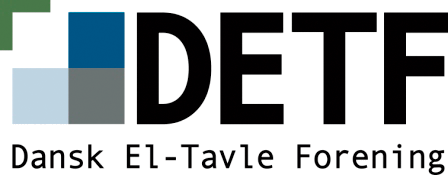 Nordisk samarbejdsmøde 1. november
Foreløbigt program 
Frokost
Velkomst 
Deltagerne præsenterer kort sig selv 
Præsentation af DI, v./Michael Boas Pedersen, udgår formentligt 
Præsentation af Svensk Kapslad Elteknik, evt. v./Jan-Olof Bengtsson
Præsentation af Norsk Eltavleforening evt. v?
Præsentation af Dansk  El- Tavle Forening v. René Kjemtrup
Aktuelt i Norge:
Aktuelt i Sverige:
 Aktuelt i Danmark:
                             WEEE direktiv
                             SIK møde
                             Uddannelse
Steder, hvor vi med fordel kan samarbejde med vore nordiske kolleger:
                             IEC kommentarer
                             Krav til producenterne omkring udvidet database omkring miljøbehandling af produkterne
                             Uddannelse, kursusmateriale, inspiration der kan bruges på tværs.
                             Udveksling og inspiration, hjemmeside linkedin etc.
Eventuelt 
Plus de punkter der kommer til fra Norge & Sverige
Anden orientering
Udvalgene:
DBI Chris Damsgaard, nyt efter 6. september, 
S-544 - næste møde 21. september (Jørgen Clausen, JE-Elkas) 
S-517, næste møde 26. september, Arne Thorsen PRO AUTOMATIK)
Orientering Hjemmeside
Ny hostingvært
one.com, oppetid: 96% til CHOSTING, oppetid 99,9-100%
Ændring af billeder og setup
Afvisningsprocenten viser kort sagt at brugeren ikke når videre fra siden. For siden ”medlemmer” er den speciel høj, og det kan have noget at gøre med at brugeren går direkte til medlemmets hjemmeside, eller også forlader et for stort antal hjemmesiden efter at have været på denne side. Her ville det være oplagt at forsøge at lave opsætningen og designet af siden om, i et forøg på at optimere afvisningsprocenten.
Eksempel på optimering
Anskaffelse giver et overblik over, hvordan brugeren er kommet til hjemmesiden. Organic search er trafik gennem en søgemaskine, Direct er ved direkte at gå ind på hjemmesiden, eksempelvis ved at skrive www.detf.dk i søgefeltet.
Anskaffelseskanaler
Afslutningsvis er afvisningsprocenten fra landingsiden (forsiden) på 31%. Det er ikke skidt, men man kan forsøge at lede trafikken gennem siden ”medlemmer”, for at skabe et bedre overblik. Og herved formindske den.
Adfærdsflow
Markedsføring
Supply-siderne
Electronic Supply	
Energy Supply		
Metal/jern & metal	 (2 portaler dvs. Metal Supply & Maskinindustrien)
Building/Lic/Mester	 (3 Portaler dvs. Building Supply, Licitationen & Mestertidende)
El-Fokus 
Partnerskab		
Installatør.dk 
Partnerskab	
	Linkedin
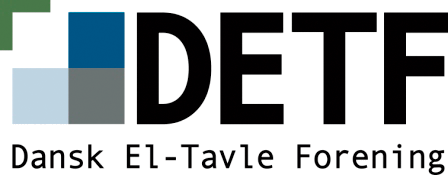 Markedsføring
Tekstforfatter/journalist					
Artikel omkring uddannelse
Highlights i forhold til ny arbejdsgruppe omkring SIK arbejdsgruppe
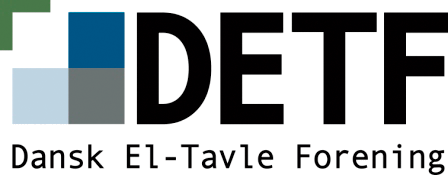 Opgaver der flyttes til efter medlemsmødet
Medlemsbesøg, få indtil efterårsmødet
Besøg af potentielle nye medlemmer
8. Forslag til mødedatoer 2019
Torsdag den 17 januar		Bestyrelsesmøde start kl. 12.00 		Mødet afholdes ?
Onsdag den 10. april		Bestyrelsesmøde start kl. 12.00		Mødet afholdes ?
Torsdag den 11. april	     	Generalforsamling/medlemsmøde 	Afholdes på Sjælland, eks. Schneider
Torsdag den 22. august		Bestyrelsesmøde start kl. 12.00		Mødet afholdes ?
Torsdag den 24. oktober	Bestyrelsesmøde start kl. 12.00		Mødet afholdes ?
Fredag den 25. oktober		Medlemsmøde/aftenarrangement  	Mødet afholdes ?
Kom gerne med forslag til steder for aftenarrangementet
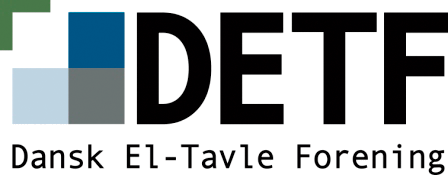 Eventuelt
Registrer reelle ejere af foreningen
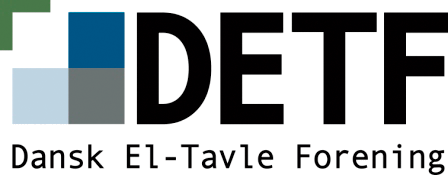 Mødedatoer 2018
Torsdag den 18 januar		Bestyrelsesmøde start kl. 12.30 	Mødet afholdes hos Titech, Odense
Onsdag den 18 april			Bestyrelsesmøde start kl. 12.30	Mødet afholdes ?
Torsdag den 19 april		     Generalforsamling/medlemsmøde 	Generalforsamlingen afholdes hos 														SOLAR A/S i Vejen
Mandag den 11-12. juni		Tur til Rittal Innovationcentre
Torsdag den 23 august		Bestyrelsesmøde start kl. 12.30	Mødet afholdes ?
Torsdag den 25 oktober		Bestyrelsesmøde start kl. 12.30	Mødet afholdes ?
Fredag den 26 oktober		Medlemsmøde med aftenarrangement  	Medlemsmødet afholdes hos ABB i 															Skovlunde
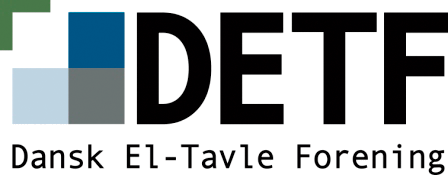